CSUSM
Estimating Population Parameters
Module Goals
After completing this Module, you should be able to: 
Distinguish between a point estimate and a confidence interval estimate
Construct and interpret a confidence interval estimate for a single population mean using both the z and t distributions
Determine the required sample size to estimate a single population mean within a specified margin of error
Confidence Intervals
Content of this Module
Confidence Intervals for the Population Mean, μ
when Population Standard Deviation σ is Known
when Population Standard Deviation σ is Unknown
Determining the Required Sample Size
Point and Interval Estimates
A point estimate is a single number, 
a confidence interval provides additional information about variability
Upper
Confidence 
Limit
Lower 
Confidence 
Limit
Point Estimate
Width of 
confidence interval
Point Estimates
We can estimate a 
Population Parameter …
with a SampleStatistic
(a Point Estimate)
μ
x
Mean
Confidence Intervals
How much uncertainty is associated with a point estimate of a population parameter?

An interval estimate provides more information about a population characteristic than does a point estimate

Such interval estimates are called confidence intervals
Confidence Interval Estimate
An interval gives a range of values:
Takes into consideration variation in sample statistics from sample to sample
Based on observation from 1 sample
Gives information about closeness to unknown population parameters
Stated in terms of level of confidence
Never 100% sure
?????
Estimation Process
Random Sample
Population
Mean   
   x = 50
(mean, μ, is unknown)
Sample
General Formula
The general formula for all confidence intervals is:
Confidence Level
Confidence Level
Confidence in which the interval will contain the unknown population parameter
A percentage (less than 100%)
Suppose confidence level = 95%   
Also written (1 - ) = .95
Confidence Intervals
Confidence
Intervals
Population 
Mean
σ Known
σ Unknown
Confidence Interval for μ(σ  Known)
Assumptions
Population standard deviation σ is known
Population is normally distributed
Confidence interval estimate
Finding the Critical Value
Consider a 95% confidence interval:
α = 0.05
NORMSINV(0.025)
z.025= -1.96
z.025= 1.96
z units:
0
Lower 
Confidence 
Limit
Upper
Confidence 
Limit
x units:
Point Estimate
Point Estimate
Common Levels of Confidence
Commonly used confidence levels are 90%, 95%, and 99%
Confidence Coefficient,
Confidence Level
z value,
80%
90%
95%
98%
99%
99.8%
99.9%
.80
.90
.95
.98
.99
.998
.999
1.28
1.645
1.96
2.33
2.57
3.08
3.27
Interval and Level of Confidence
Sampling Distribution of the Mean
x
Intervals extend from
    to
x1
100(1-)%of intervals constructed contain μ; 
100% do not.
x2
Confidence Intervals
Margin of Error
Margin of Error (e):  the amount added and subtracted to the point estimate to form the confidence interval
Example: Margin of error for estimating μ, σ known:
Example
A sample of 11 circuits from a large normal population has a mean resistance of 2.20 ohms.  We know from past testing that the population standard deviation is .35 ohms.  

Determine a 95% confidence interval for the true mean resistance of the population.
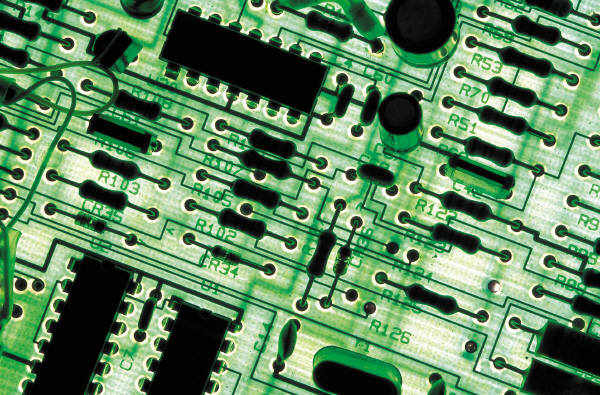 Example
(continued)
A sample of 11 circuits from a large normal population has a mean resistance of 2.20 ohms.  We know from past testing that the population standard deviation is .35 ohms. 95% confidence interval.  
Solution:
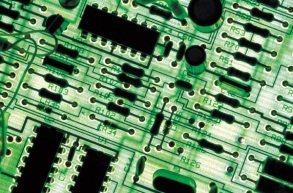 Confidence Intervals
Confidence
Intervals
Population 
Mean
σ Known
σ Unknown
Confidence Interval for μ(σ Unknown)
If the population standard deviation  σ  is unknown, we can substitute the sample standard deviation, s 
This introduces extra uncertainty, since  s  is variable from sample to sample
So we use the t distribution instead of the normal distribution
Confidence Interval for μ(σ Unknown)
(continued)
Assumptions
Population standard deviation is unknown
Population is normally distributed
Use Student’s t  Distribution
Confidence Interval Estimate formula
Student’s t Distribution
The t is a family of distributions
The t value depends on
          degrees of freedom (d.f.)
				d.f. = n - 1
Degrees of Freedom (df)
Idea: Number of observations that are free to vary
		    after sample mean has been calculated
Example: Suppose the mean of 3 numbers is 8.0

	Let x1 = 7
	Let x2 = 8
	What is x3?
If the mean of these three values is 8.0, 
then x3 must be 9 
(i.e., x3 is not free to vary)
Here, n = 3, so degrees of freedom  = n -1 = 3 – 1 = 2
(2 values can be any numbers, but the third is not free to vary for a given mean)
Student’s t Distribution
Note:  t       z  as  n  increases
Standard Normal
(t with df = )
t  (df = 13)
t-distributions are bell-shaped and symmetric, but have ‘fatter’ tails than the normal
t  (df = 5)
t
0
t distribution values
A comparison to the z value 
area in 2 tails
Confidence       t                 t                t              z
  Level          (10 d.f.)     (20 d.f.)     (30 d.f.)     ____

   .80    	1.372          1.325         1.310       1.28
   .90              1.812          1.725         1.697       1.64
   .95              2.228          2.086         2.042       1.96
   .99              3.169          2.845         2.750       2.57
Note:  t       z  as  n  increases
Example
A random sample of n = 25 has x = 50 and 
	s = 8.  Form a 95% confidence interval for μ

d.f. = n – 1 = 24,  so

The confidence interval is
α = 0.05
TINV(0.025,24)
46.698 …………….. 53.302
Approximation for Large Samples
Since t approaches z as the sample size increases, an approximation is sometimes used when n  30:
Technically 
correct
Approximation 
for large  n
Determining Sample Size
The required sample size can be found to reach a desired margin of error (e) and 
   level of confidence (1 - )

Required sample size,  σ  known:
Required Sample Size Example
If  = 45, what sample size is needed to be 90% confident of being correct within ± 5?
So the required sample size is n = 220
NORMSINV(0.95)
(Always round up)
Module Summary
Illustrated estimation process
Discussed point estimates
Introduced interval estimates
Discussed confidence interval estimation for the mean (σ  known)
Addressed determining sample size
Regents Park Publishers
Estimating Population Parameters
End